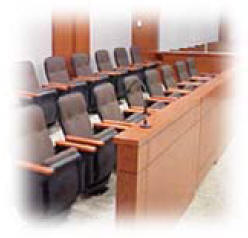 PEREMPTORY CHALLENGES
BY: MARK A. SPEISER
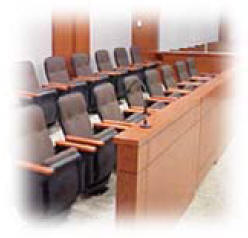 THE JURY SELECTION PHASE OF A TRIAL INVOLVES SIGNIFICANT CONSTITUTIONAL ISSUES
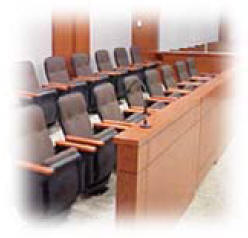 EQUAL PROTECTION CLAUSE OF THE 14TH AMENDMENT TO THE US CONSTITUTION IS THE SWORD BY WHICH US SUPREME COURT HAS ATTACKED RACIAL DISCRIMINATION IN FEDERAL AND STATE JURY SELECTION
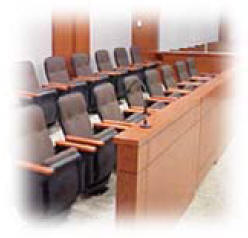 FEDERAL DECISIONS
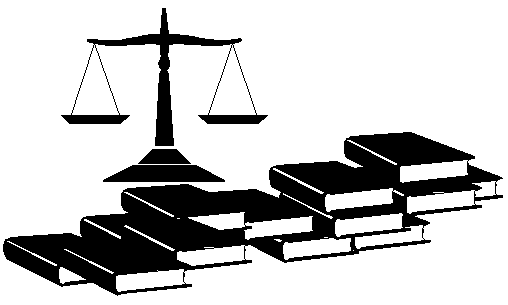 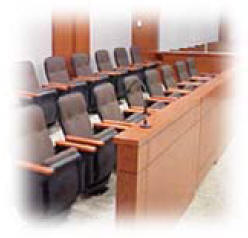 SWAIN V. ALABAMA380 US 202 (1965)
BLACK DEFENDANT CONVICTED OF RAPE BY ALL WHITE JURY IN RURAL ALABAMA
DEFENDANT ON APPEAL CLAIMED HE WAS DENIED EQUAL PROTECTION OF LAW BY DISCRIMINATORY JURY SELECTION
2 TYPES OF JURY DISCRIMINATION ARGUED 
DISCRIMINATION IN SELECTION OF 
JURY VENIRE
JURORS FROM JURY VENIRE
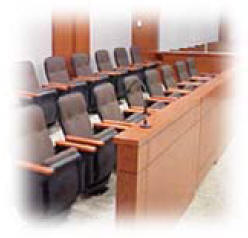 SWAIN CONTINUED:
US SUPREME COURT AFFIRMED CONVICTION 
HOLDING
DEFENDANT NOT CONSTITUTIONALLY ENTITLED TO A PROPORTIONATE NUMBER OF HIS RACE ON THE JURY WHICH TRIES HIM
PROSECUTOR MAY CONSTITUTIONALLY USE PEREMPTORY CHALLENGES TO ELIMINATE ALL OF ACCUSED’S RACE FROM THE JURY 
FACT THAT ALTHOUGH 26% OF THOSE ELEGIBLE FOR JURY DUTY IN THAT COUNTY WERE BLACK THAT NONE HAD EVER SERVED ON A JURY DID NOT SHOW THAT THE PEREMPTORY STRIKE SYSTEM USED BY PROSECUTORS WAS PREJUDICIAL OR CORRUPT
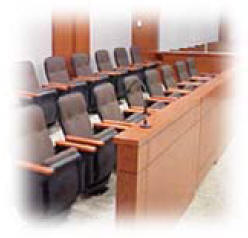 BATSON V KENTUCKY 476 US 79 (1986)
OVERRULED SWAIN DECISION
BLACK DEF CHARGED WITH BURGLARY
PROSECUTOR USED HIS PEREMTORY CHALLENGES TO STRIKE ALL 4 BLACK PROSPECTIVE JURORS FROM JURY PANEL
ALL WHITE JURY SELECTED AND DEFENDANT CONVICTED
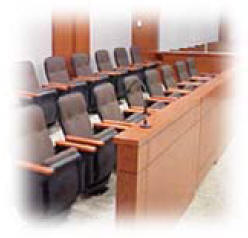 BATSON CONTINUED
AT TRIAL, JUDGE REJECTED DEFENDANT’S MOTION TO DISCHARGE JURY BEFORE IT WAS SWORN ON GROUNDS THAT PROSECUTOR’S REMOVAL OF BLACK JURORS CONSTITUTED A VIOLATION OF HIS RIGHTS UNDER 6TH & 14TH AMENDMENTS TO A JURY DRAWN FROM A FAIR CROSS-SECTION OF THE COMMUNITY AND EQUAL PROTECTION OF THE LAWS
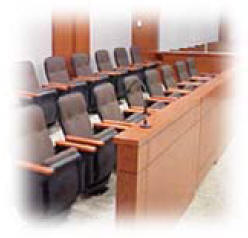 BATSON CONTINUED
TRIAL JUDGE RULED THAT FAIR CROSS-SECTION OF THE COMMUNITY DOCTRINE ONLY APPLIES TO SELECTION OF VENIRE AND NOT TO SELECTION OF PETIT JURY
KENTUCKY SUPREME COURT AFFIRMED TRIAL COURT
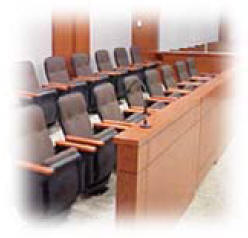 BATSON CONTINUED
US SUPREME COURT REVERSED CONVICTION 
ALTHOUGH PROSECUTER CAN ORDINARILY EXERCISE PEREMPTORY CHALLENGES FOR ANY REASON THAT IS CONSISTENT WITH HIS VIEW CONCERNING THE OUTCOME OF THE CASE, THE EQUAL PROTECTION CLAUSE PROHIBITS PROSECUTOR FROM CHALLENGING POTENTIAL JURORS DUE TO THEIR RACE OR ON ASSUMPTION THAT BLACKS AS A GROUP WILL BE UNABLE TO IMPARTIALLY CONSIDER THE STATE’S CASE AGAINST A BLACK DEFENDANT
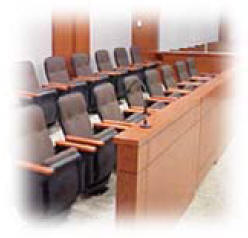 BATSON TEST
DEF CAN SHOW A “PRIMA FACE” CASE OF PURPOSEFUL DISCRIMINATION BY PROSECUTOR IN SELECTION OF TRIAL JURY BY HIS MANNER OF EXERCISE OF PEREMPTORY CHALLENGES
THIS IS DONE BY ESTABLISHING DEF IS A MEMBER OF AN IDENTIFIABLE GROUP AND THAT PROSECUTOR’S REMOVAL OF MEMBERS OF DEFENDANT’S RACE FROM JURY PANEL  RAISES THE NECESSARY INFERENCE OF PURPOSEFUL DISCRIMNATION
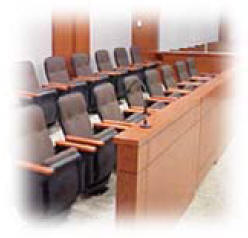 BATSON TEST
ONCE DEF MAKES A PRIMA FACIE SHOWING, BURDEN SHIFTS TO PROSECUTOR TO PROVIDE THE COURT WITH A NEUTRAL EXPLANATION FOR CHALLENGING THE BLACK JUROR(S)
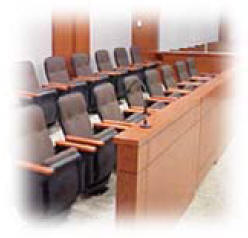 SELECTION PROCEDURES THAT PURPOSELY EXCLUDE BLACK PERSONS FROM JURIES UNDERMINE PUBLIC CONFIDENCE IN THE FAIRNESS OF OUR SYSTEM OF JUSTICE
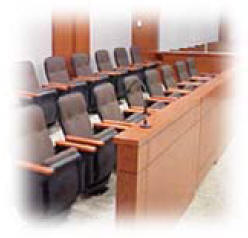 POWERS V. OHIO499 US 400 (1991)
US SUPREME COURT HELD ANY DEFENDANT  REGARDLESS OF WHETHER DEFENDANT SHARED SAME RACE AS EXCLUDED JUROR COULD OBJECT TO RACE-BASED EXCLUSION OF JURORS THROUGH PEREMPTORY CHALLENGES
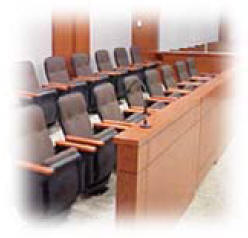 POWERS CONTINUED
ALTHOUGH AN INDIVIDUAL JUROR DOES NOT HAVE THE ABSOLUTE RIGHT TO SIT ON ANY PARTICULAR JURY, HE OR SHE DOES POSSESS THE RIGHT NOT TO BE EXCLUDED FROM A JURY BECAUSE OF RACE
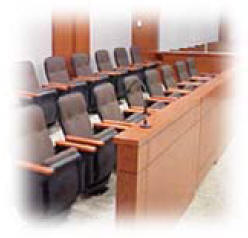 EDMONSON V. LEESVILLE CONCRETE CO. 500 U.S. 614 (1991)
US SUPREME COURT HELD IN CIVIL CASES PRIVATE LITIGANT MAY NOT USE PEREMPTORY CHALLENGES TO EXCLUDE JURORS IN A MANNER THAT SUGGESTS RACIAL DISCRIMINATION
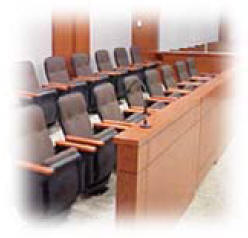 EDMONSON CONTINUED
RACIAL DISCRIMINATION THOUGH DETESTED IN ALL CONTEXTS VIOLATES THE US CONSTITUTION ONLY WHEN THE DISCRIMINATION APPLIES TO STATE ACTION
CONSTITUTIONAL  PROTECTIONS OF INDIVIDUAL LIBERTY AND EQUAL PROTECTION APPLIES ONLY TO STATE ACTIONS BY GOVERNMENT
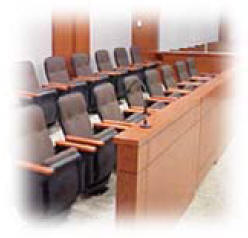 EDMONSON CONTINUED
PEREMPTORY CHALLENGE HAVE NO SIGNIFICANCE OUTSIDE A COURT OF LAW
THEIR SOLE SIGNIFICANCE IS TO ALLOW LITIGANTS TO AID A COURT OF LAW (A GOVERNMENT ENITITY) IN SELECTING AN IMPARTIAL TRIER OF THE FACTS (THE JURY)
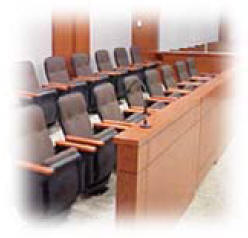 EDMONSON CONTINUED
THE EXERCISE OF A PEREMPTORY CHALLENGE BY A PRIVATE LITIGANT IN A CIVIL CASE IS (STATE) GOVERNMENTAL ACTION THUS TRIGGERING THE PROTECTIONS OF THE EQUAL PROTECTION CLAUSE AGAINST RACIAL DISCRIMINATION
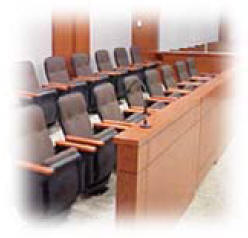 GEORGE V McCOLLUM505  US 42 (1992)
PROSECUTOR HAS STANDING TO CHALLENGE A CRIMINAL DEFENDANT’S DISCRIMINATORY USE OF PEREMPTORY CHALLENGES
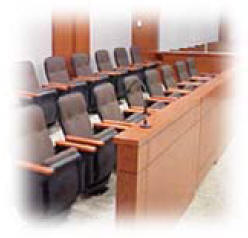 J.E.B. V ALABAMA 511 US 127 (1994)
PATERNITY AND CHILD SUPPORT CIVIL TRIAL 
STATE USED 9 OF ITS 10 PEREMPTORY CHALLENGES TO REMOVE MALE JURORS 
ALL FEMALE JURY EMPANELED AND FOUND APPELLANT TO BE FATHER OF CHILD AND COURT ORDERED HIM TO PAY CHILD SUPPORT
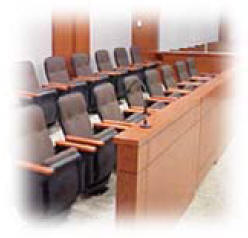 JEB CONTINUED
US SUPREME COURT HELD EQUAL PROTECTION CLAUSE PROHIBITS DISCRIMINATION IN JURY SELECTION ON BASIS OF GENDER
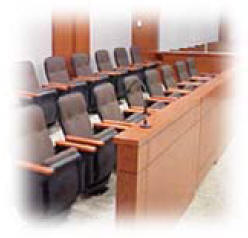 PURKETT V ELEM514 U.S. 765 (1995)
PROSECUTOR STRUCK 2 BLACK JURORS 
DEFENSE OBJECTED 
PROSECUTOR EXPLAINED BOTH JURORS HAD LONG CURLY SHOULDER LENGTH HAIR, MUSTACHES AND GOATEE AND WERE ONLY 2 PEOPLE ON JURY WITH FACIAL HAIR
PROSECUTOR SAID DIDN’T LIKE WAY THEY LOOKED AND THEY APPEARED SUSPICIOUS
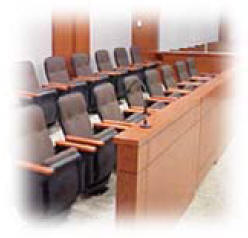 PURKETT CONTINUED
US SUPREME COURT UPHELD CONVICTION
PROSECUTOR’S REASONS FOR STRIKING 2 BLACK JURORS WERE RACE NEUTRAL 
LONG UNKEMPT HAIR AND BEARDS WERE VALID RACE NEUTRAL REASONS FOR STRIKING 2 JURORS AS THEY ARE NOT CHARACTERISTICS PECULIAR TO ANY RACE
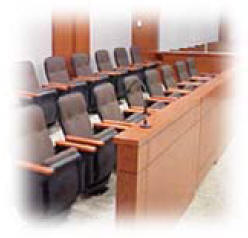 PURKETT CONTINUED
IT IS BURDEN OF OBJECTING PARTY TO ESTABLISH THE LACK OF BELIEVABILITY OF THE PROFFERED FACIALLY RACE-NEUTRAL REASON FOR THE EXERCISE OF A PEREMPTORY CHALLENGE
IMPLAUSIBLE JUSTIFICATIONS WILL PROBABLY BE FOUND TO BE PRETEXTS FOR PURPOSEFUL DISCRMINATION
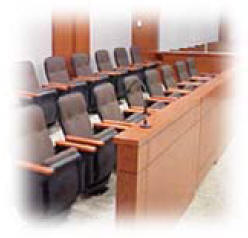 FLORIDA STATE COURT DECISIONS
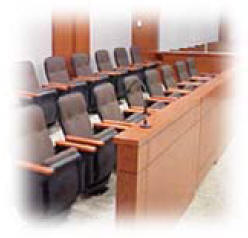 STATE V. NEIL 457 So 2d 481 (FLA 1984)
BLACK MAN CHARGED AND CONVICTED OF 2ND DEGREE MURDER
JURY PANEL VENIRE HAD 31 WHITE AND 4 BLACKS
PROSECUTOR USED 3 OF ITS PEREMPTORY CHALLENGES TO EXCLUDE 1ST 3 BLACKS
DEFENSE MOVED TO STRIKE ENTIRE JURY PANEL 
TRIAL COURT DENIED AND SAID STATE NEED NOT EXPLAIN ITS PEREMPTORY CHALLENGES
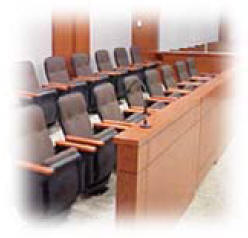 NEIL CONTINUED
UNLIKE SWAIN CASE DECIDED BY US SUPREME COURT ON EQUAL PROTECTION ANALYSIS, FLA. SUP. COURT DECISION IN THIS CASE REVERSED CONVICTION ON BASIS OF FLORIDA CONSITUTION’S GUARANTEE OF A RIGHT TO AN IMPARTIAL JURY (ART. I, SECT. 16)
NEIL DECISION SET STAGE FOR US SUPREME COURT DECISION IN BATSON
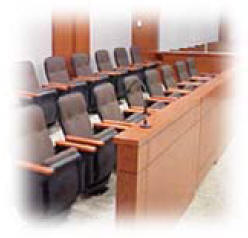 NEIL CONTINUED
DECISION SET GUIDELINES IN STATE OF FLORIDA TO INSURE PEREMPTORY STRIKES COULD NOT BE USED IN A DISCRMINATORY MANNER TO EXCLUDE SPECIFIC RACIAL GROUPS FROM JURIES
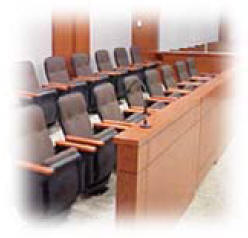 STATE V. SLAPPY522 So. 2d 18 (FLA. 1988)
ISSUE IS NOT WHETHER SEVERAL JURORS WERE EXCUSED BECAUSE OF THEIR RACE, BUT WHETHER ANY JUROR HAD BEEN SO EXCUSED INDEPENDENT OF ANY OTHER 
NO “PATTERN” OF DISCRMINATION NEED BE ESTABLISHED BY OBJECTING PARTY
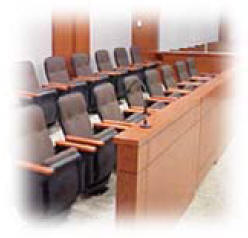 SLAPPY CONTINUED
HELD: A JUDGE CAN NOT MERELY ACCEPT THE REASONS PROFFERED BY PROSECUTOR AT FACE VAUE
JUDGE MUST EVALUATE THE REASONS AND DETERMINE IF THEY ARE FAIR AND REASONABLE AND NOT PRETEXTUAL
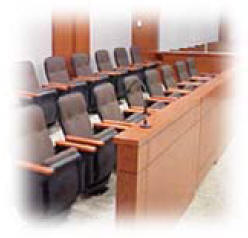 JEFFERSON V STATE595 So.2d 38 (FLA 1992)
TRIAL COURTS COULD REMEDY THE DISCRIMINATORY USE OF PEREMPTORY CHALLENGES BY DISALLOWING THE PEREMPTORY  STRIKE AND FORCE SEATING THE JUROR
IT IS UNNECESSARY AS NEIL DECISION HELD TO STRIKE THE ENTIRE JURY PANEL AND START OVER WITH A NEW PANEL
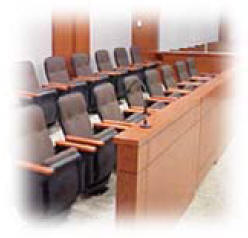 MELBOURNE V STATE 679 So.2d 759(1996)
HELD: IN CONSIDERING THE PROSECUTOR’S EXPLANATION FOR STRIKING JUROR, FOCUS OF JUDGE IS NOT ON REASONABLENESS OF EXPLANATION BUT RATHER ON ITS GENUINENESS
FLA CONSTITUTION DOES NOT REQUIRE THAT AN EXPLANATION BE BOTH NONRACIAL AND REASONABLE, ONLY THAT IT BE NONRACIAL
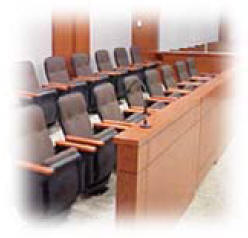 MELBOURNE CONTINUED
REASONABLENESS IS SIMPLY ONE FACTOR A COURT MAY CONSIDER IN ASSESSING THE REAL REASON WHY A JUROR IS STRICKEN
COURT RECEDES FROM SLAPPY DECISION TO EXTENT THAT CASE REQUIRED A “REAASONABLE” RATHER THAN A GENUINE NONRACIAL BASIS FOR A PEREMPTORY STRIKE
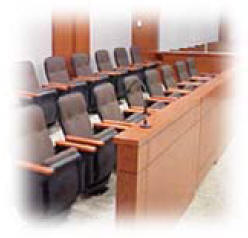 DECISIONS THAT HAVE ADDRESSED WHAT CONSTITUTES A“DISTINCT RACIAL GROUP” OR A “COGNIZABLE GROUP”
HISPANICS, STATE V ALEN, 616 So.2d 452 (FLA 1993)
AMERICAN INDIANS, TENNIE V STATE, 593 So.2d 1199 (FLA 2ND DCA 1992)
JEWS, JOSEPH V STATE 636 So. 2d 777
WHITE JURORS, ROME V STATE, 627 So.2d.45 (FLA 1ST DCA 1993) (HEAVIER BURDEN REQUIRED TO ESTABLSH RACIAL DISCRIMINATION WHEN DELAING WITH THE MAJORITY RACE)
GENDER, ABSHIRE V STATE, 642 So.2d 542 (FLA 1994)
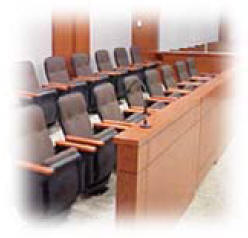 THE END
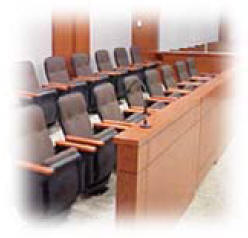 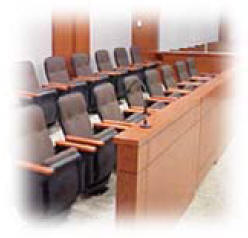